Презентация «Дикие животные весной»в первой младшей группе
Весной в лесу просыпаются все звери. Давайте посмотрим, как звери изменились весной. От долгого сна просыпается медведь. Выйдя из берлоги, медведь потягивается, катается, старается размяться после зимней спячки, приводит в порядок свою шубу.
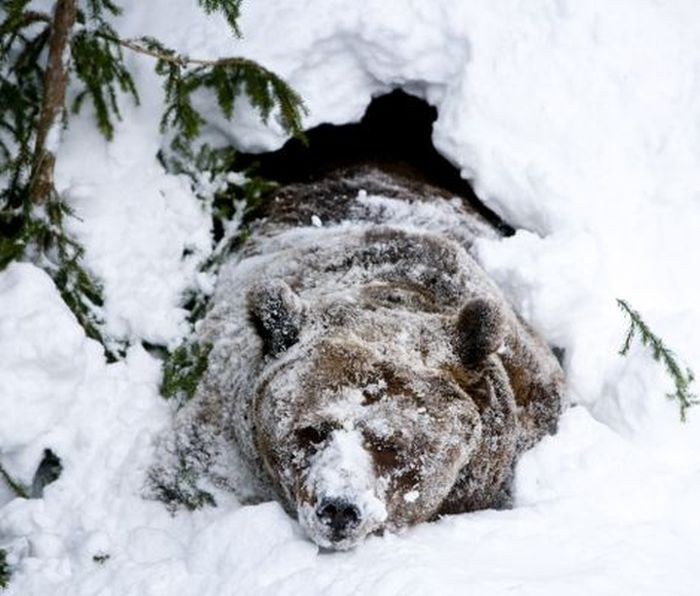 А жилище медведя называется – берлога.
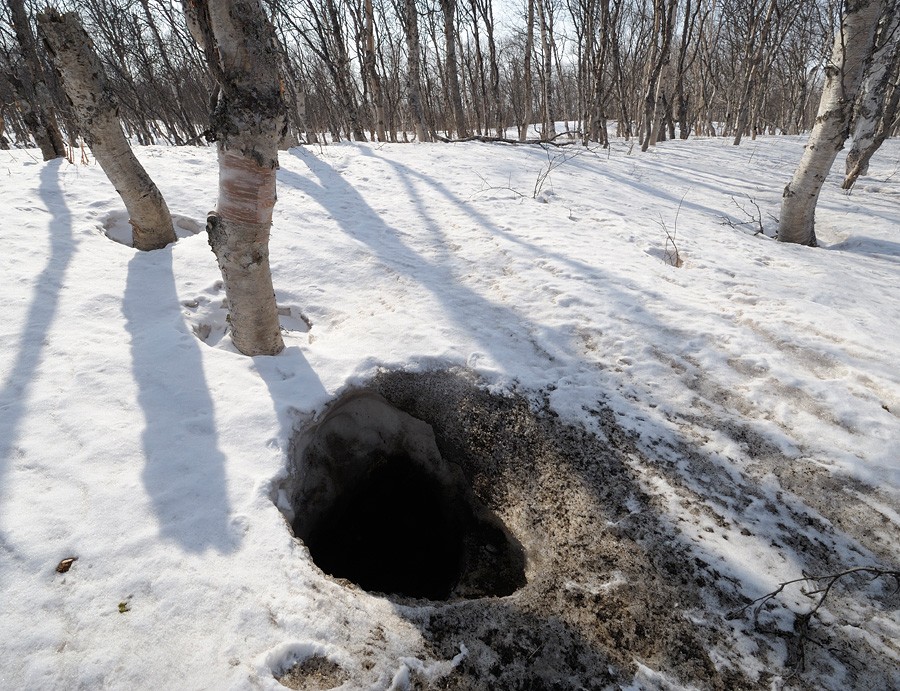 Ранней весной у волков происходит смена окраски меха. Зимой мех у волка – густой, жесткий, длинный. Весной мех сереет.
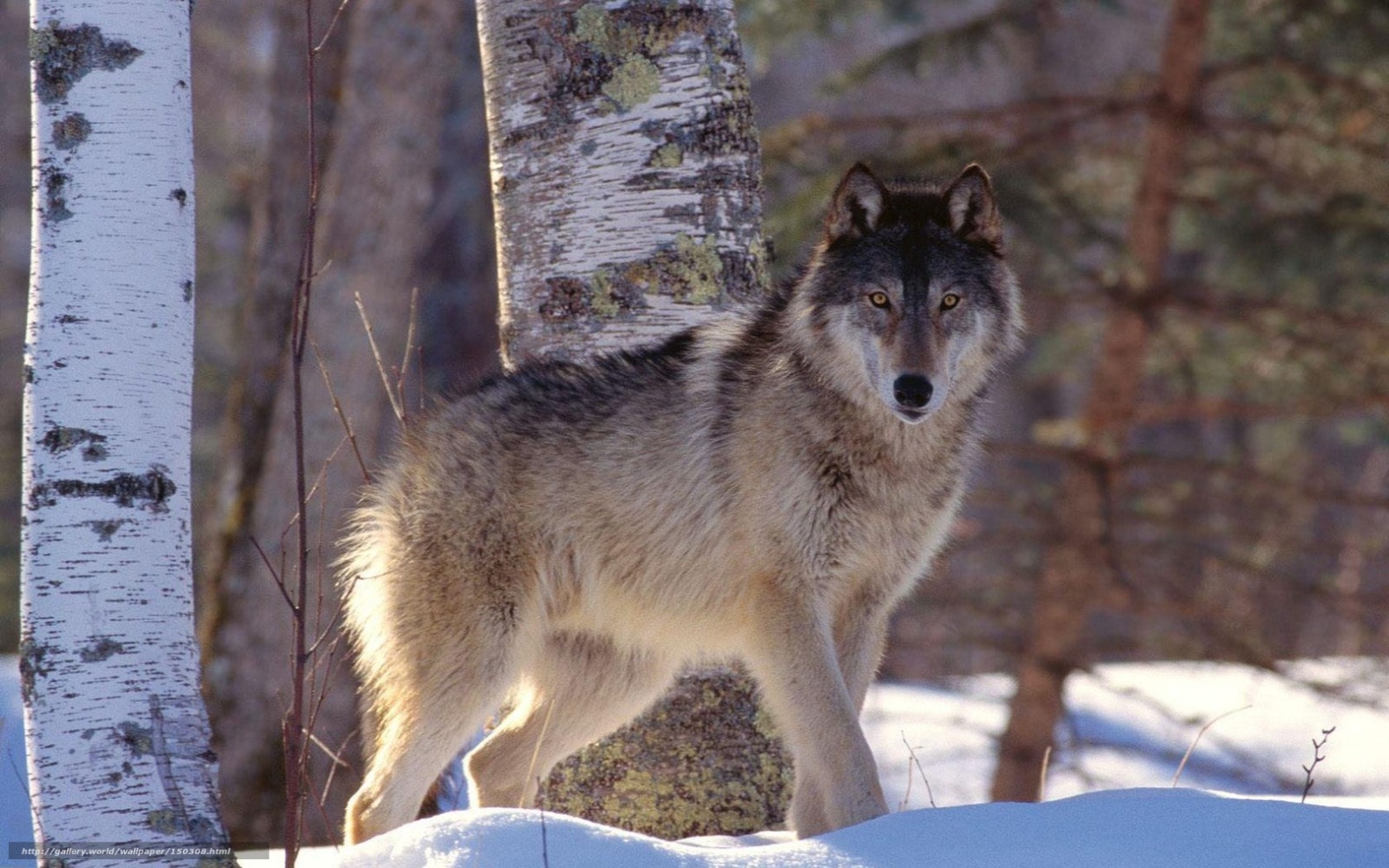 Жилище волка называется – логово.
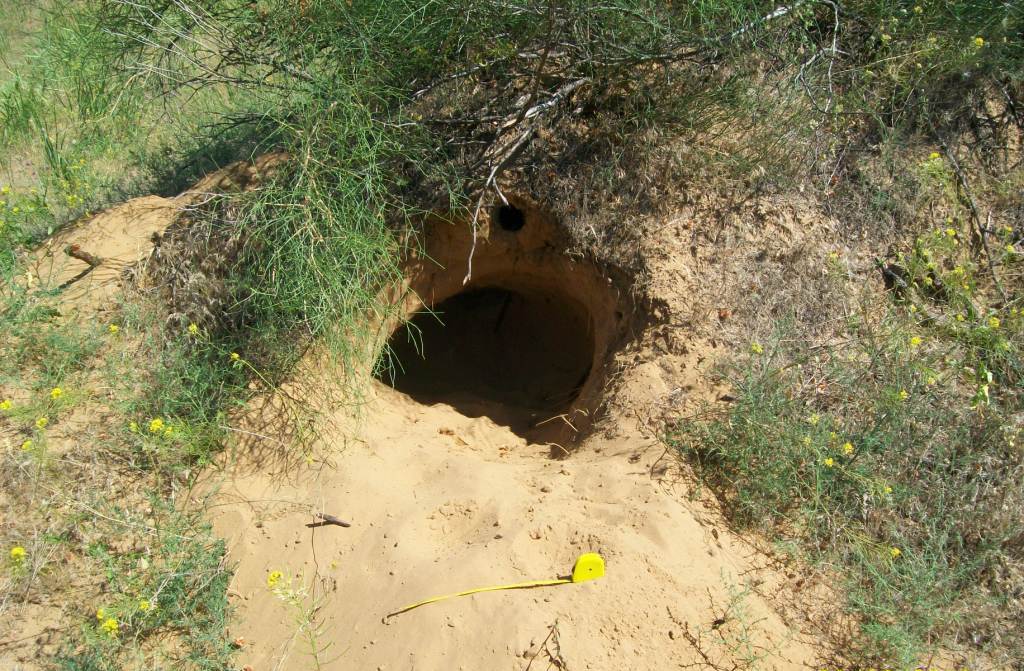 Заяц тоже меняет свою шубу.
Зимой мех был белым, а весной стал серым.
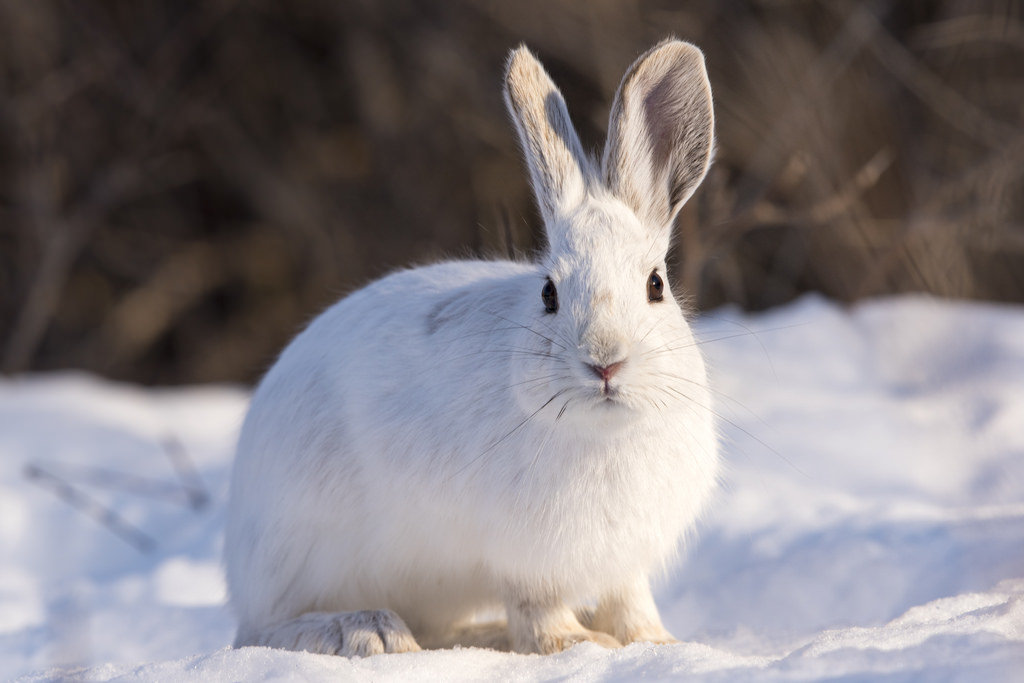 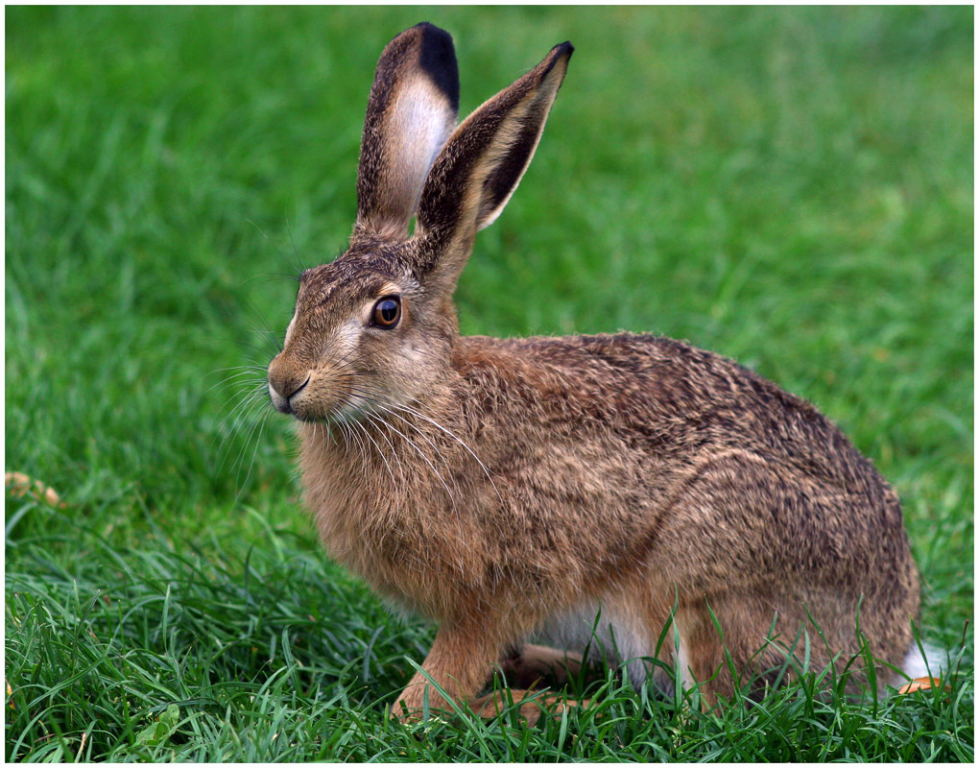 Жилищем весной у зайца служат кусты, 
елка или трава.
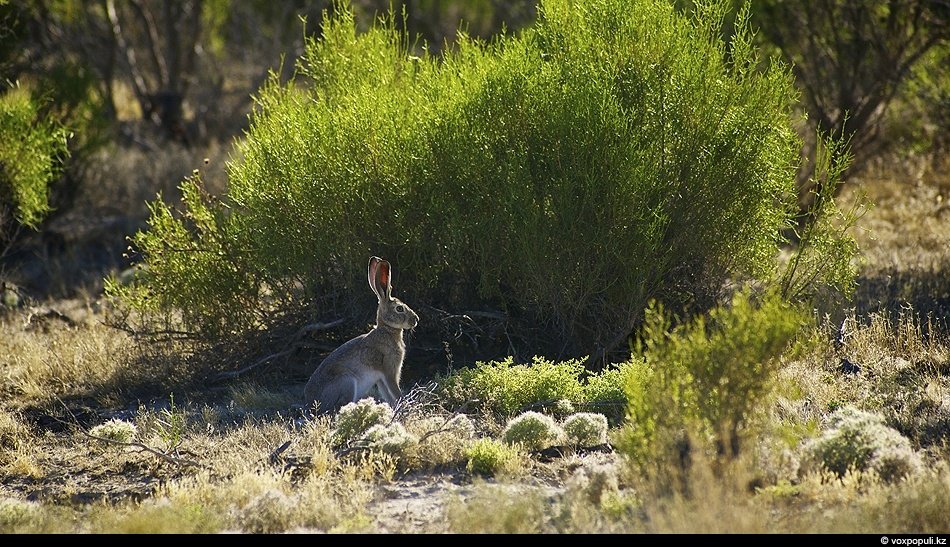 Белка тоже наряд свой меняет – зимой была в густой серой шубе, а весной стала рыженькой.
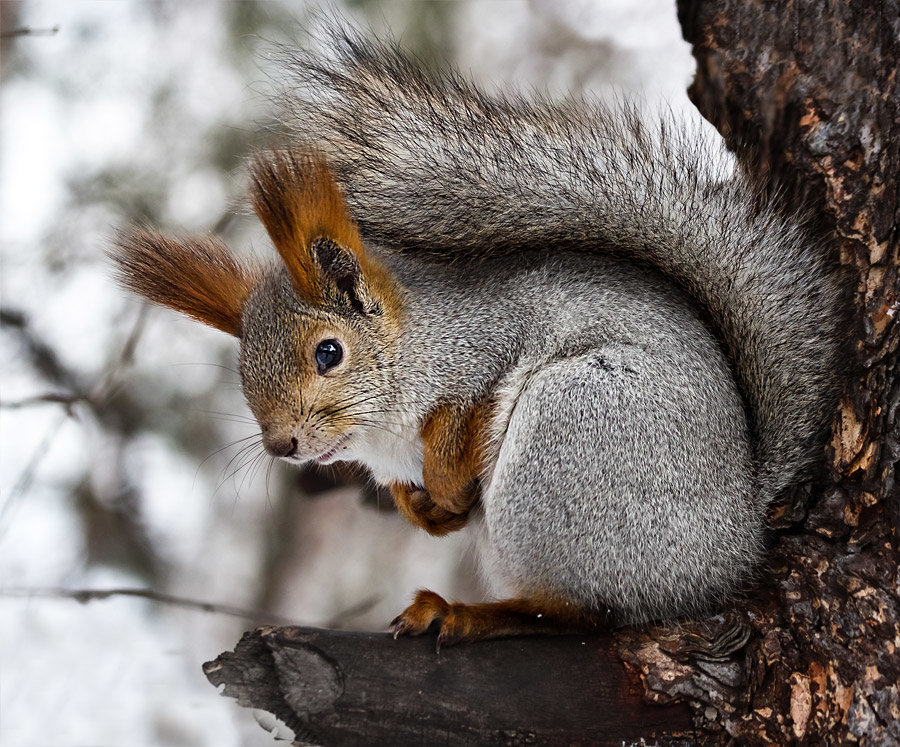 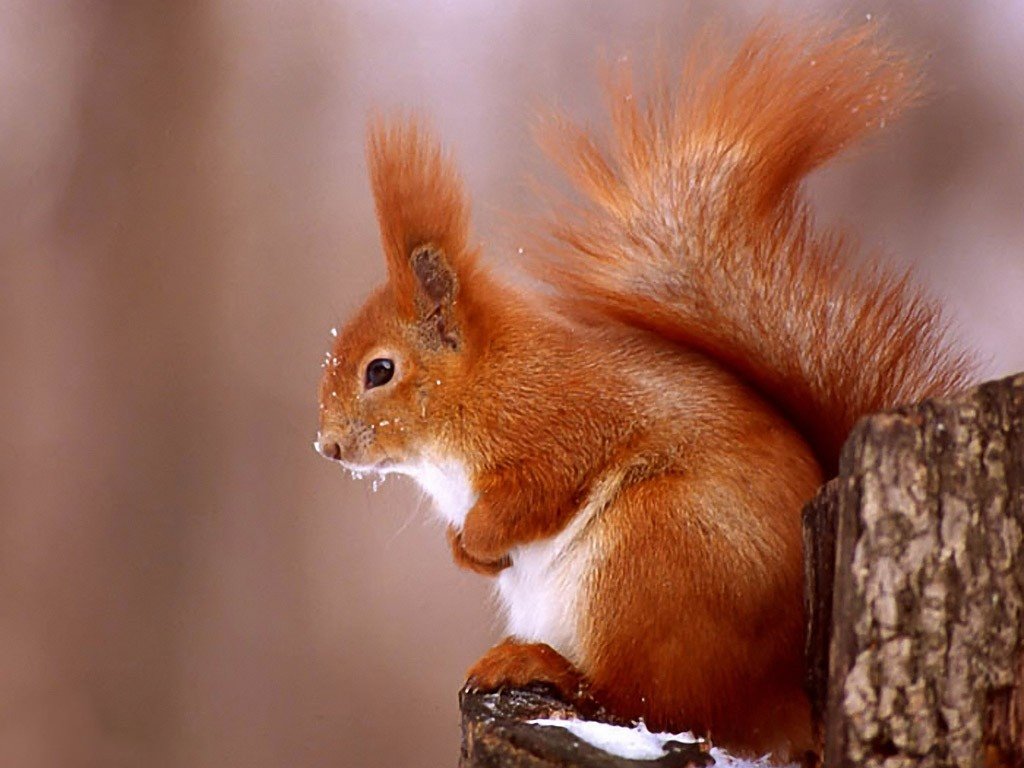 Жилище у белки – дупло.
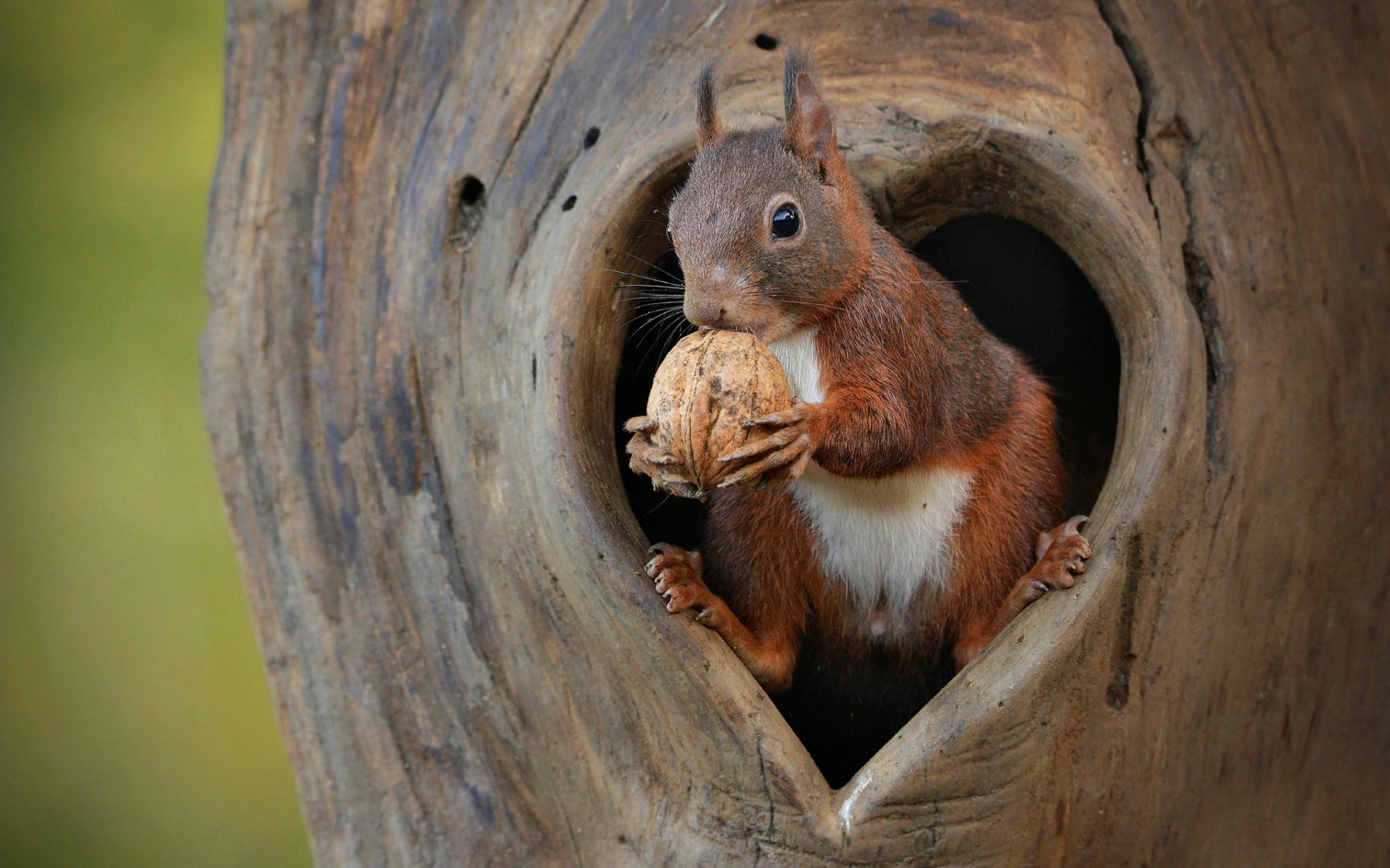 У лисы зимняя шубка более пушистая, теплая, а весной мех у лисы жесткий, короткий, легкий.
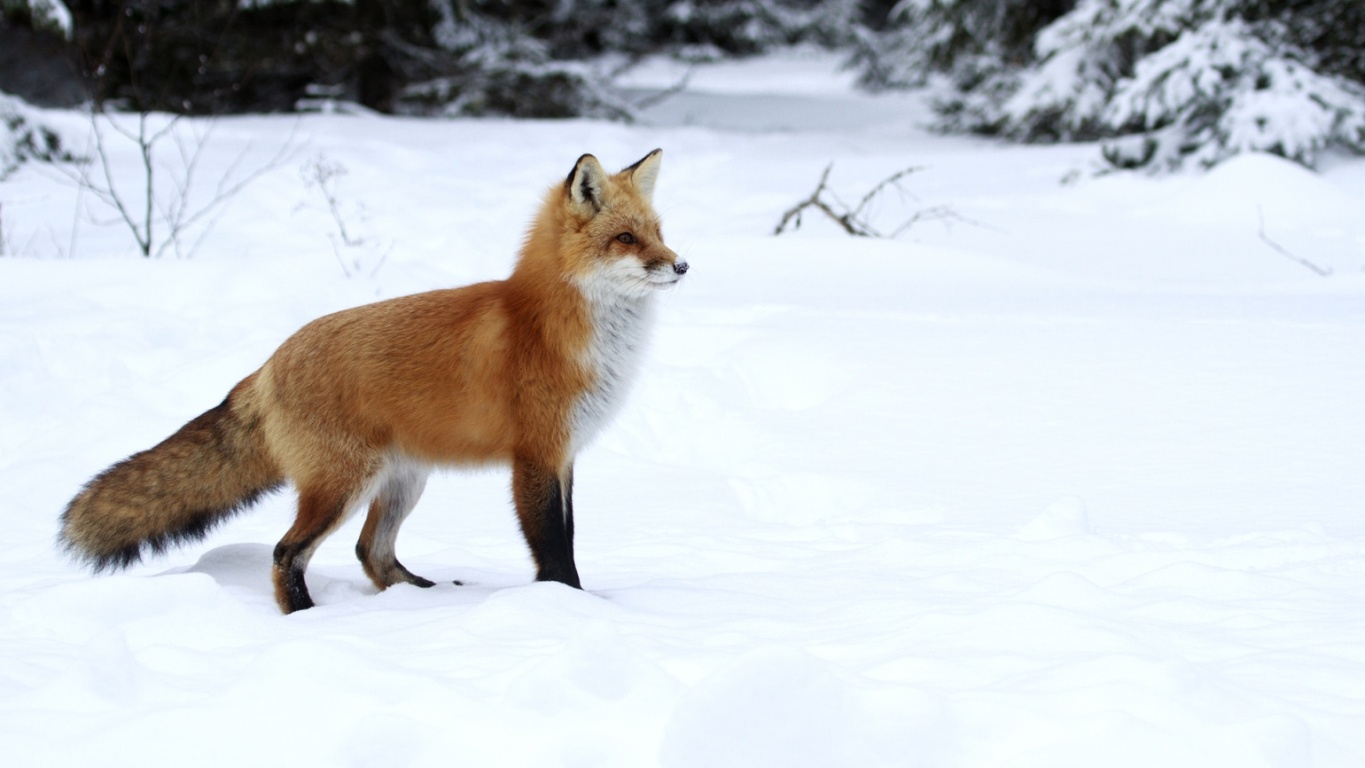 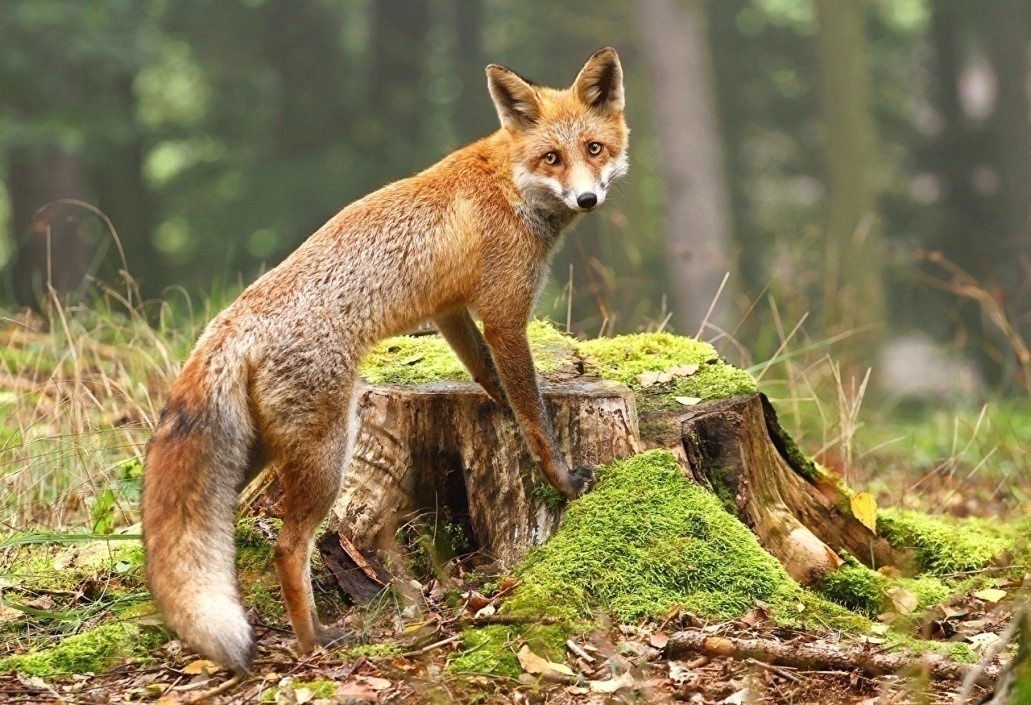 Жилище у лисы – называется – нора.
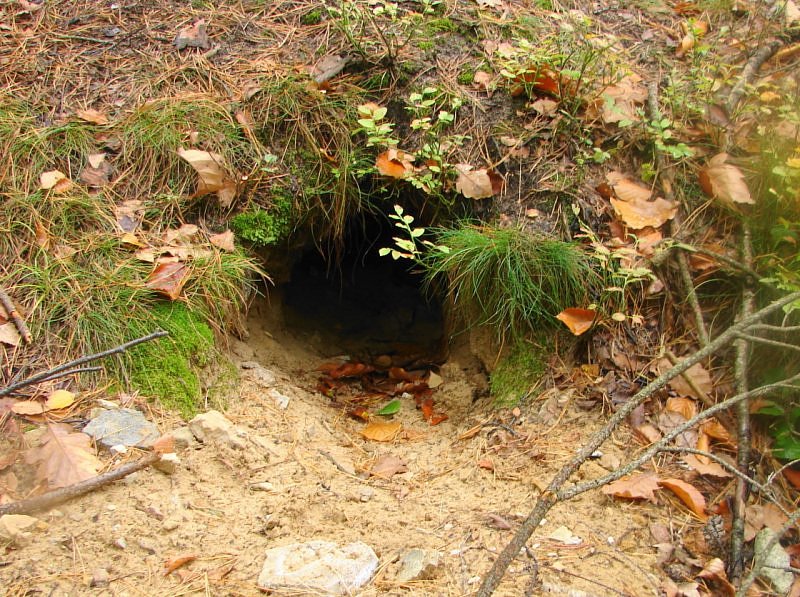 Из своих норок вылезли ежи. За время спячки зимой, ежи сильно худеют, их тело становится узким, уплощенным с боков.
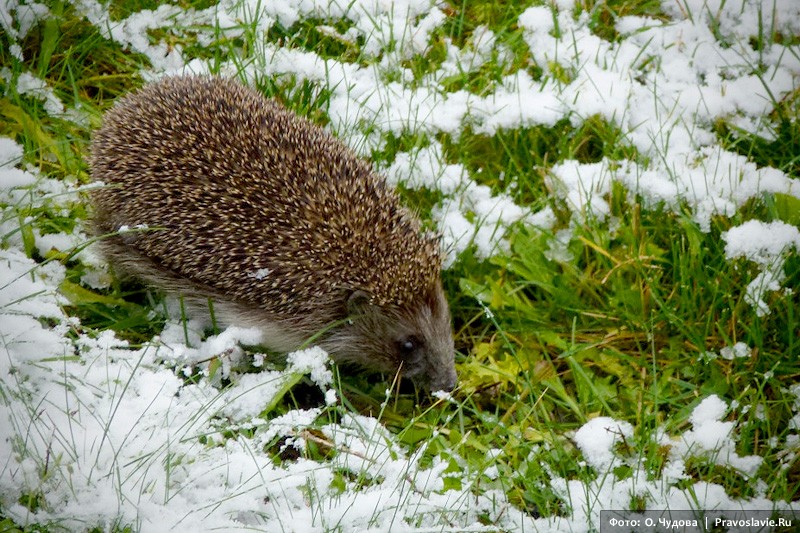 Жилище у ежа называется – нора.
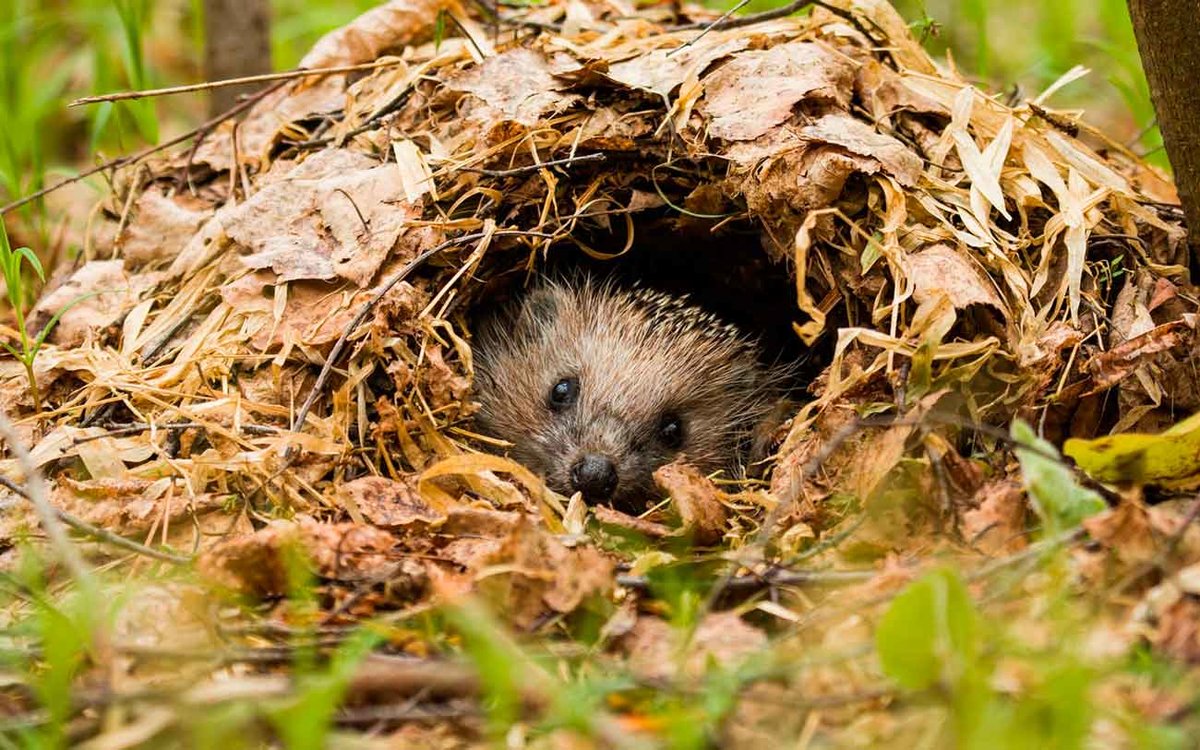 Весной у животных появляются детеныши:
У  медведицы – медвежонок
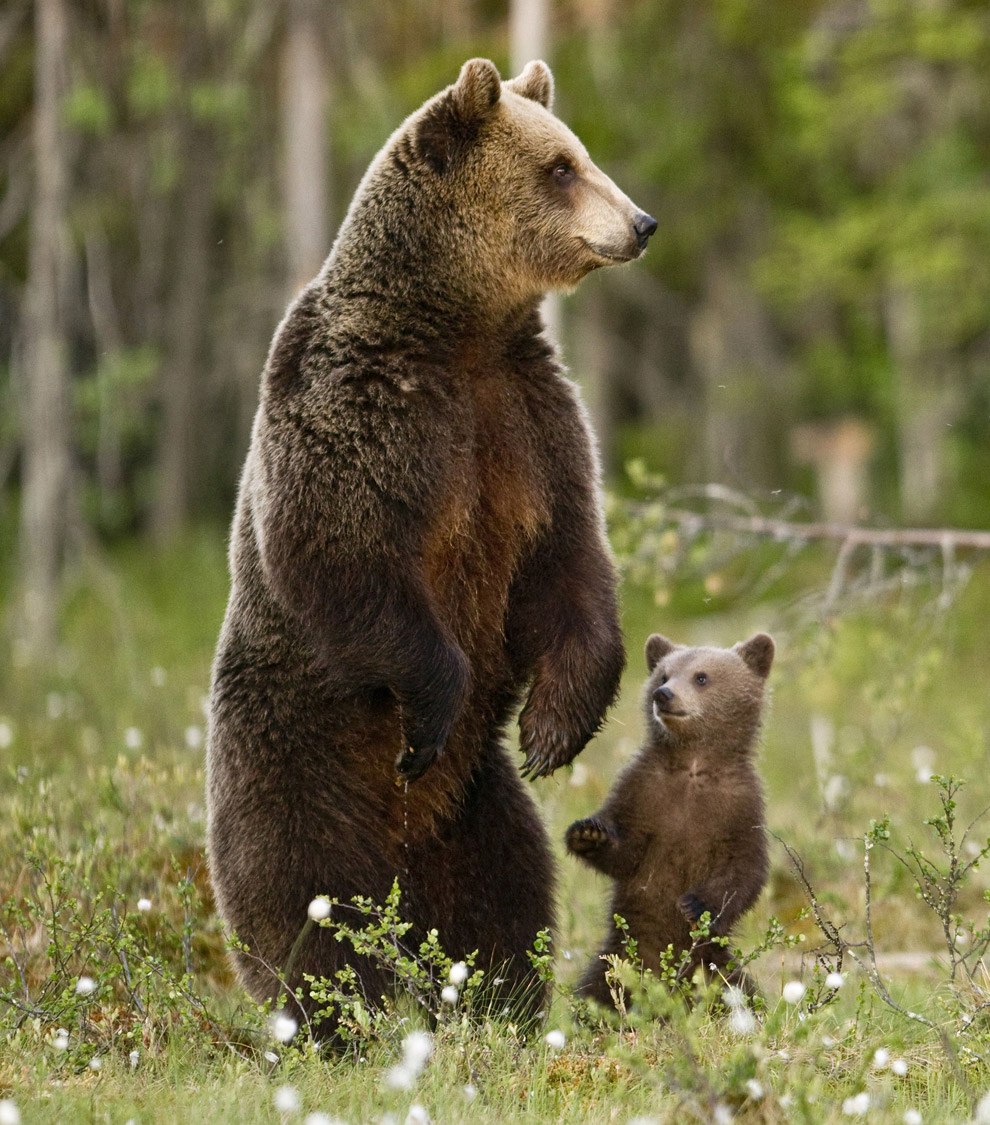 У волчицы - волчата
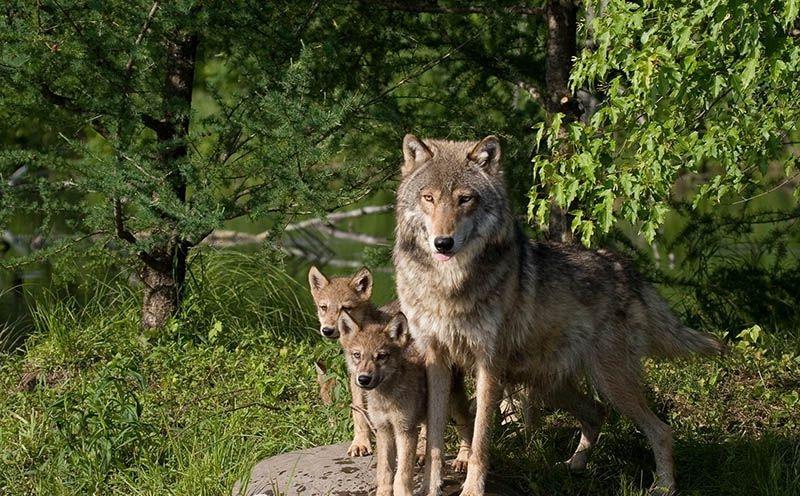 У зайчихи – зайчонок
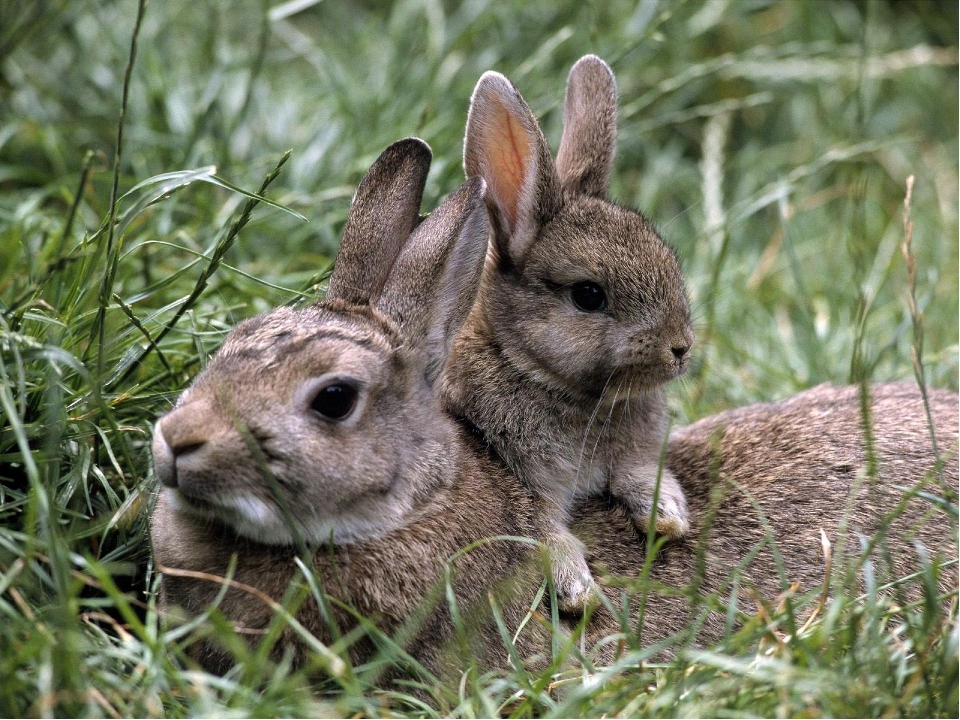 У белки - бельчонок
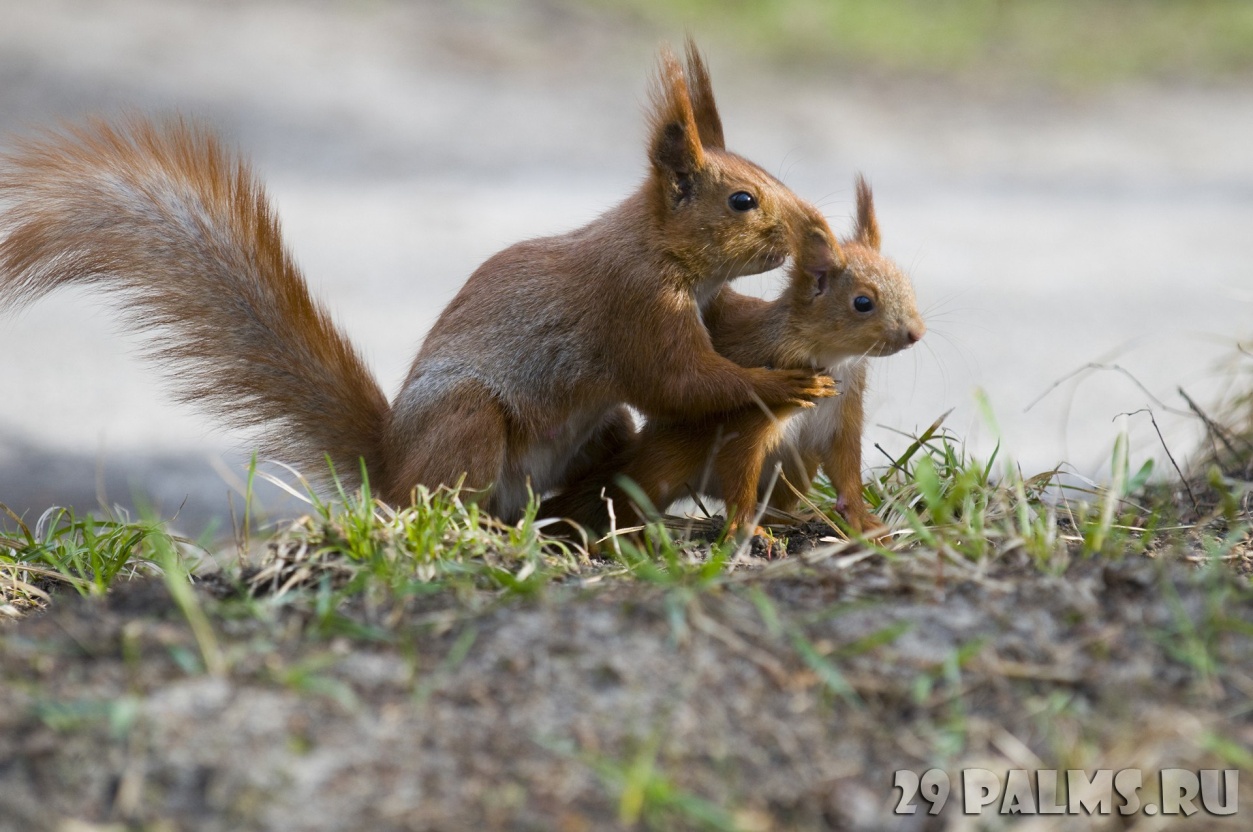 Взрослые животные заботятся о своих детенышах: кормят, защищают от врагов.
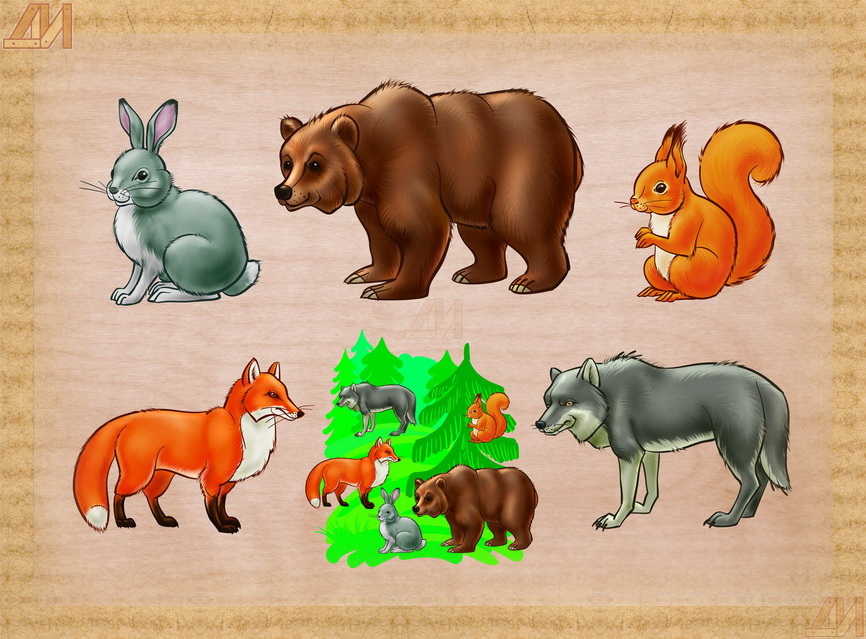 У ежихи – ежата
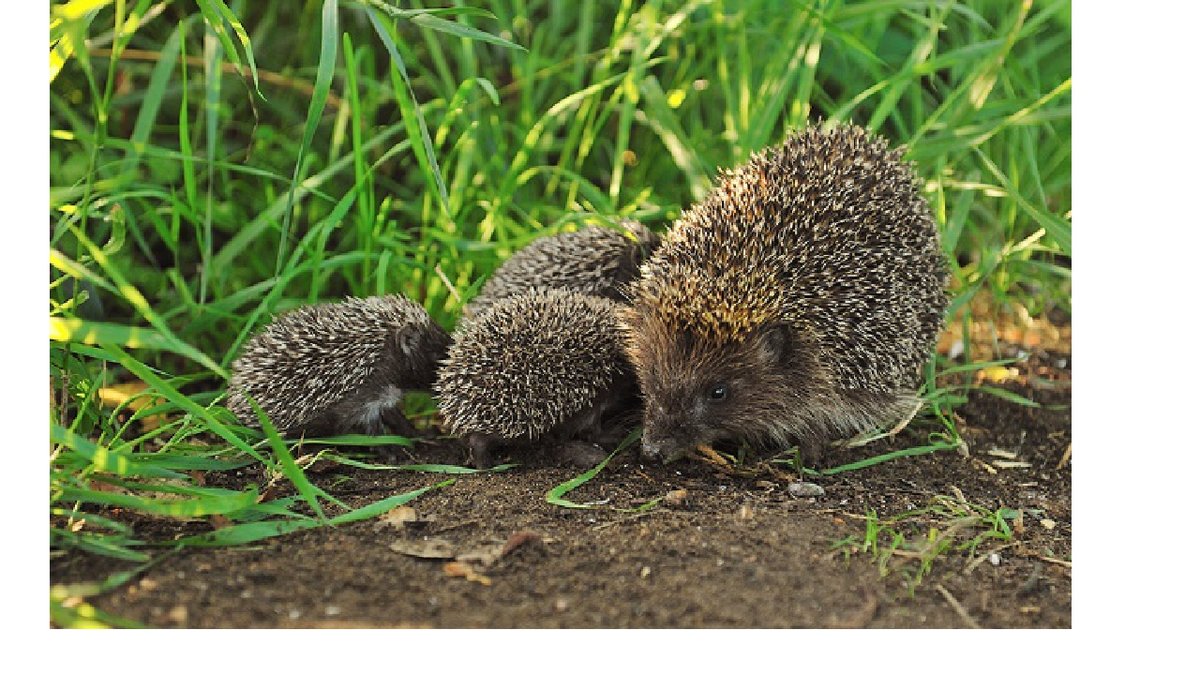 У лисицы - лисята
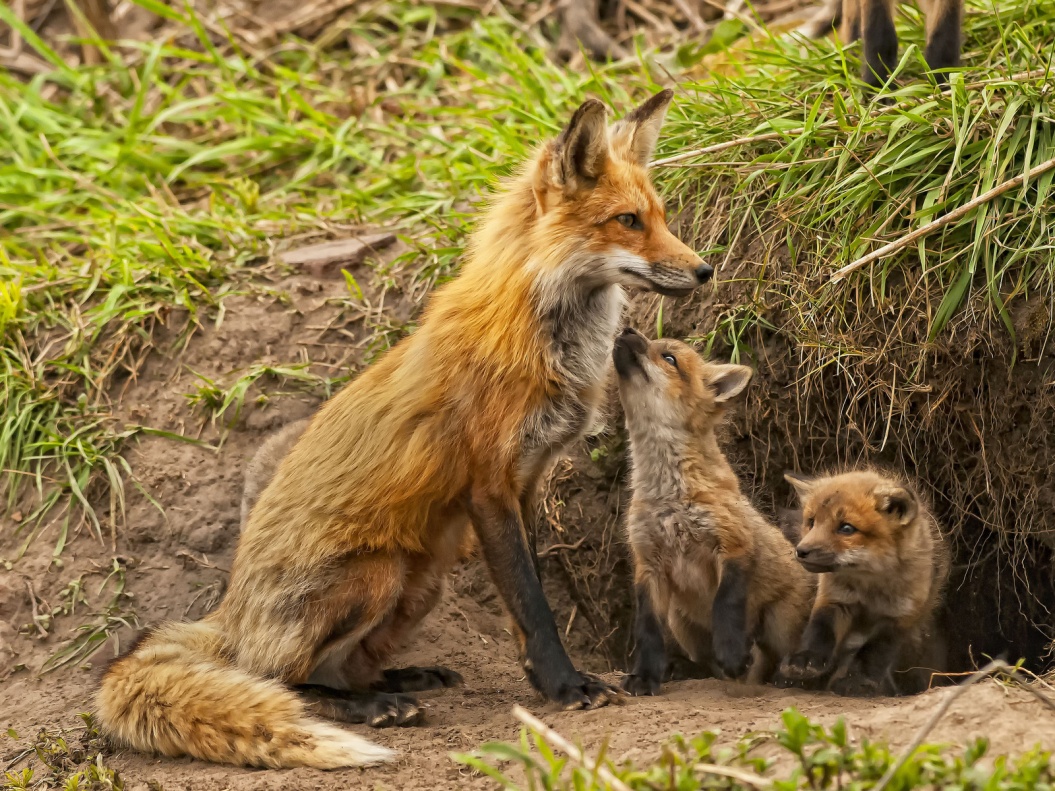